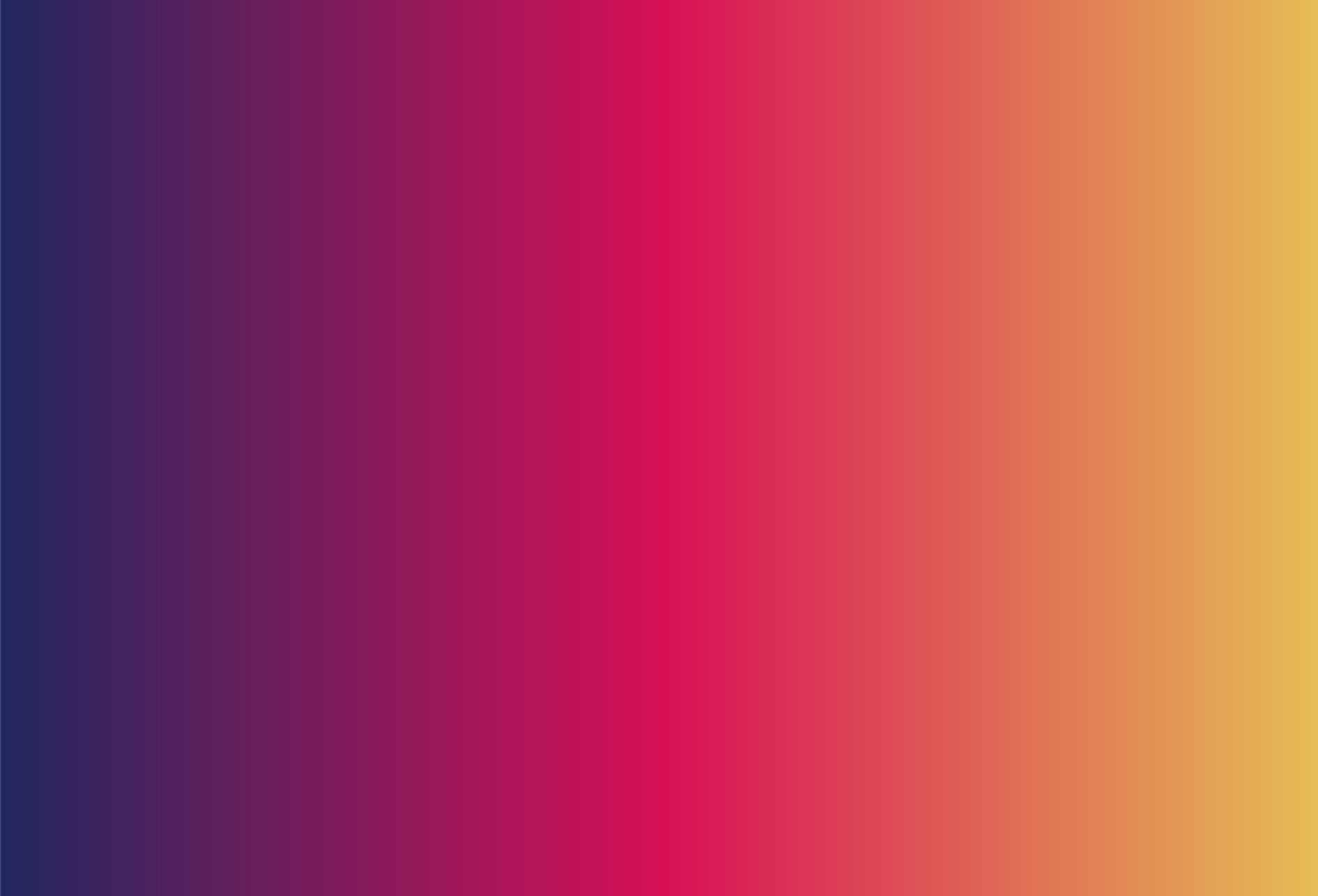 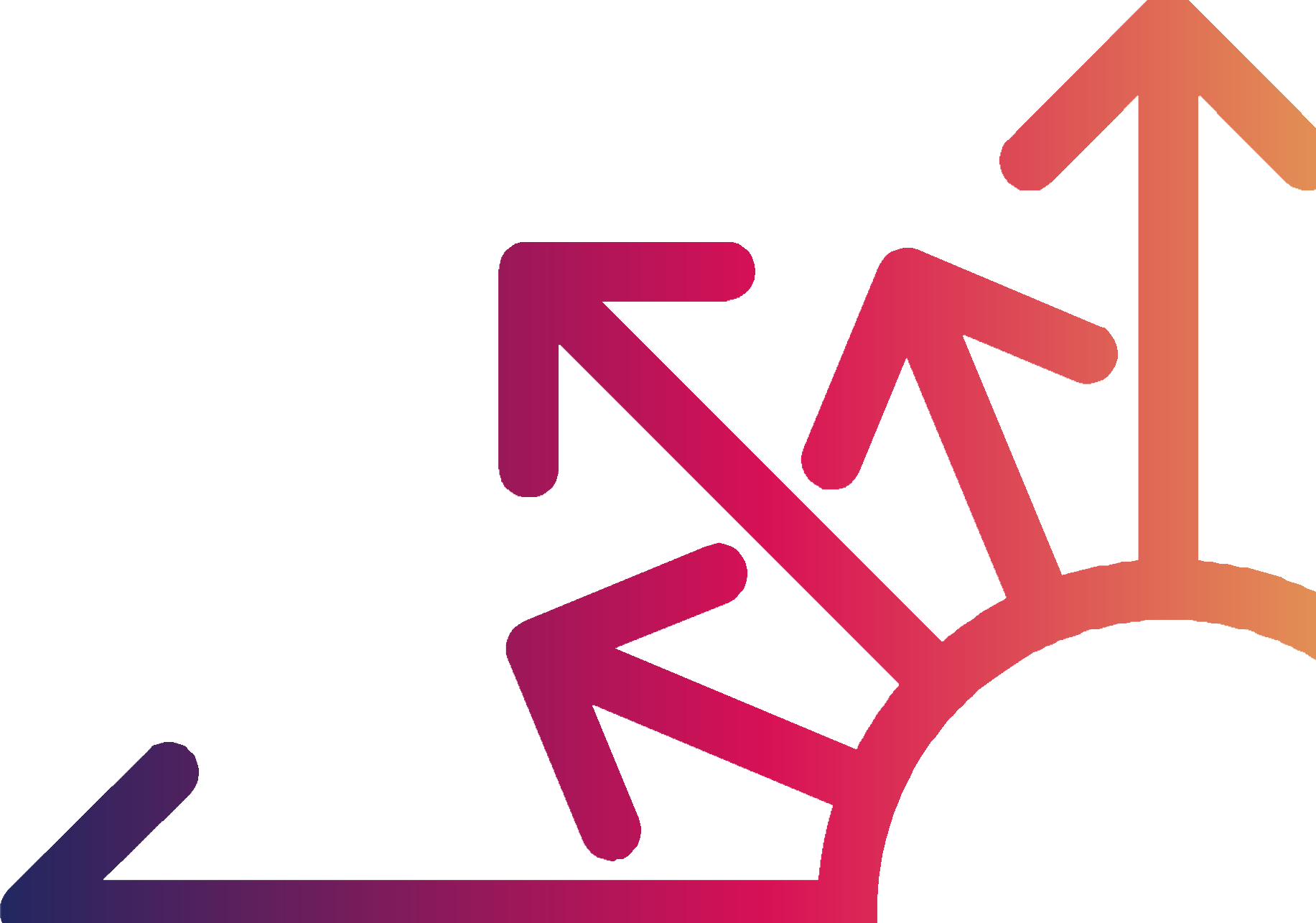 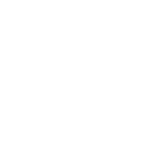 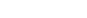 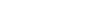 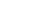 Calendario presentazioni e Programmi Laboratori a scelta
LAUREE TRIENNALI A.A. 2024–2025
1
INTRODUZIONE
Lo studente, all’interno del percorso Triennale, può personalizzare il proprio Piano di Studi, indicando
le proprie preferene per alcuni Laboratori di 2° anno e per il Laboratorio di Sintesi di 3° anno.
Lo studente può cogliere questa occasione per personalizzare il suo percorso e approfondire argomenti di tuo interesse.
Prima di scegliere i Laboratori: controlla i programmi e segui le presentazioni; verifica gli orari e la lingua di erogazione.

Quando presenti il piano degli studi, inserisci in ordine di preferenza ed infine aspetta le allocazioni.

L’allocazione nella sezione sarà effettuata a partire dalla media ponderata calcolata al 31 luglio tenendo conto dell’ordine di priorità indicata dagli studenti. 

L’allocazione non può essere modificata.
L’accettazione di opzioni per Piani presentati oltre i termini, sarà effettuata su Laboratori con posti disponibili.
RICORDA …
Per inserire i Laboratori di 2° anno devi avere superato i Laboratori di 1° anno; per inserire il Laboratorio di Sintesi di 3° anno devi avere superato tutti gli insegnamenti di 1° anno (corsi+Lab) e i Laboratori di 2° anno.
1
OFFERTA LABORATORI A SCELTA
DESIGN DEL PRODOTTO
INDUSTRIALE
DESIGN DELLA MODA
DESIGN DELLA COMUNICAZIONE
DESIGN DEGLI INTERNI
2° ANNO
> Laboratorio di Computer Grafica per il Game Design/per l’Information Design/per il 3D
Scelta fra tre sezioni
> Laboratorio di Movie Design/Web Digital Design/Corporate Identity
Scelta fra tre sezioni
2° ANNO
> Laboratorio di Metaprogetto
Scelta fra due sezioni ITA/ENG
> Laboratorio di Progetto moda
Scelta fra tre sezioni
2° ANNO
> Laboratorio di 
Design del prodotto industriale
Scelta fra cinque sezioni
2° ANNO
> Laboratorio di 
Design degli interni
Scelta fra cinque sezioni
3° ANNO
> Laboratorio di Sintesi Finale Knitwear/Jewellery and Accessory/Fashion
Scelta fra tre sezioni
3° ANNO
> Laboratorio di Sintesi Finale
Scelta fra cinque sezioni
3° ANNO
> Laboratorio di Sintesi Finale
Scelta fra cinque sezioni
3° ANNO
> Laboratorio di Sintesi Finale
Scelta fra tre sezioni
2
Calendario presentazioni e ProgrammiLaboratori 2° anno
DESIGN DELLA COMUNICAZIONE2° annoPresentazione del Piano degli studi dal 28 agosto al 9 settembre
ORARIO



10:00
DATA


3 settembre
2024
AULA


Online
Click here
LABORATORIO 1° Semestre (sul nome link al programma)
Laboratorio di Computer Grafica per il Game Design
Laboratorio di Computer Grafica per l’Information 
Design
Laboratorio di Computer Grafica per il 3D
AULA



Online
Click here
DATA


3 settembre
2024
ORARIO



14:30
LABORATORIO 2° Semestre (sul nome link al programma)
Laboratorio di Movie Design
Laboratorio Web e Digital Design
Laboratorio di Corporate Identity
Per ogni Laboratorio inserisci tutte e due o tre le sezioni in ordine di preferenza
4
DESIGN DEL PRODOTTO INDUSTRIALE2° annoPresentazione del Piano degli studi dal 28 agosto al 9 settembre
ORARIO





14:30
DATA




3
settembre 2024
AULA




Online
Click here
LABORATORIO 2° Semestre (sul nome link al programma)
Laboratorio di Design del prodotto industriale sez. 1
Laboratorio di Design del prodotto industriale sez. 2
Laboratorio di Design del prodotto industriale sez. 3
Laboratorio di Design del prodotto industriale sez. 4
Laboratorio di Design del prodotto industriale sez. 5
Per ogni Laboratorio inserisci tutte e due o tre le sezioni in ordine di preferenza
5
DESIGN DEGLI INTERNI2° annoPresentazione del Piano degli studi dal 28 agosto al 9 settembre
ORARIO




14:30
DATA



3 settembre
2024
AULA




Online
Click here
LABORATORIO 2° Semestre (sul nome link al programma)
Laboratorio di Design degli interni sez. 1
Laboratorio di Design degli interni sez. 2
Laboratorio di Design degli interni sez. 3
Laboratorio di Design degli interni sez. 4
Laboratorio di Design degli interni sez. 5
Per ogni Laboratorio inserisci tutte e due o tre le sezioni in ordine di preferenza
6
DESIGN DELLA MODA2° annoPresentazione del Piano degli studi dal 28 agosto al 9 settembre
LABORATORIO 1° Semestre (sul nome link al programma)
AULA

Online
Click here
DATA

3 settembre 2024
ORARIO


14:00
Laboratorio di Metaprogetto M1/ M2/ M3
Metadesign Studio
Gli studenti delle sezioni M1, M2, M3 potranno scegliere fra il Laboratorio di Metaprogetto incardinato sulla sezione ed erogato in italiano e quello erogato in inglese. Per Metadesign Studio saranno accolte al massimo 3 opzioni per ogni Sezione.
AULA


Online
Click here
DATA


4 settembre 2024
ORARIO


10:00
LABORATORIO 2° Semestre (sul nome link al programma)
Laboratorio di Progetto Moda – M1
Laboratorio di Progetto Moda – M2
Laboratorio di Progetto Moda – M3
Per ogni Laboratorio inserisci tutte e due o tre le sezioni in ordine di preferenza
7
Laboratori 3° anno
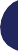 DESIGN DELLA COMUNICAZIONE3° annoPresentazione del Piano degli studi dal 28 agosto al 9 settembre
ORARIO




10.00
DATA



4 settembre
2024
AULA



Online
Click here
LABORATORIO 1° Semestre (sul nome link al programma)
Laboratorio di Sintesi Finale sez. 1
Laboratorio di Sintesi Finale sez. 2
Laboratorio di Sintesi Finale sez. 3
Per ogni Laboratorio inserisci tutte e due o tre le sezioni in ordine di preferenza
9
DESIGN DEL PRODOTTO INDUSTRIALE3° annoPresentazione del Piano degli studi dal 28 agosto al 9 settembre
ORARIO





14:30
DATA




4 settembre
2024
AULA





Online
Click here
LABORATORIO 1° Semestre (sul nome link al programma)
Laboratorio di Sintesi Finale sez. 1
Laboratorio di Sintesi Finale sez. 2
Laboratorio di Sintesi Finale sez. 3
Laboratorio di Sintesi Finale sez. 4
Laboratorio di Sintesi Finale sez. 5
Laboratorio di Sintesi Finale sez. 6 
(con CdL Interni) -Inglese
Per ogni Laboratorio inserisci tutte e due o tre le sezioni in ordine di preferenza
10
DESIGN DEGLI INTERNI3° annoPresentazione del Piano degli studi dal 28 agosto al 9 settembre
ORARIO




10:00
DATA



4 settembre
2024
AULA




Online
Click here
LABORATORIO 1° Semestre (sul nome link al programma)
Laboratorio di Sintesi Finale sez. 1
Laboratorio di Sintesi Finale sez. 2
Laboratorio di Sintesi Finale sez. 3 
(con CdL Prodotto) Inglese
Laboratorio di Sintesi Finale sez. 4
Laboratorio di Sintesi Finale sez. 5
Per ogni Laboratorio inserisci tutte e due o tre le sezioni in ordine di preferenza
11
DESIGN DELLA MODA3° annoPresentazione del Piano degli studi dal 28 agosto al 9 settembre
ORARIO





10:00
DATA




4 settembre 2024
AULA




Online
Click here
LABORATORIO 1° Semestre (sul nome link al programma)
Laboratorio di Sintesi Finale - KNITWEAR DESIGN
Laboratorio di Sintesi Finale - JEWELLERY AND ACCESSORY DESIGN
Laboratorio di Sintesi Finale -  FASHION DESIGN
Per ogni Laboratorio inserisci tutte e due o tre le sezioni in ordine di preferenza
12